DSC ChMC Switching Programme Update9th October 2019
Switching Programme
The primary CSS Interface design has concluded with the design being approved by Ofgem’s Design Authority.  Xoserve continue to raise our concerns that the design has concluded without an appreciation of the end to end technologies, process architecture or supporting business rules.  Our concerns continue to be raised at Programme delivery and implementation groups as well as raising Programme risks.

Over the past few weeks Xoserve have been reviewing the CSSIP (Core Systems and Services Integration Plan) and the CSSIA (Core System and Services Integration Approach) alongside the MAD log (milestones, assumption and dependencies).  These three artefacts have been reviewed alongside each other with a number of queries raised against the CSSIA and the MAD log.  Xoserve have accepted these documents with a caveat that our queries will be addressed over the coming weeks.  The CSSIA and CSSIP will be presented to Programme Delivery Group for ratification and approval.  At this point the programme will move from design to build.
Switching Programme
In relation to Network connectivity Xoserve have consistently raised a number of questions in relation to the requirements. The Network and security workstreams have a dependency on each other and this needs to be taken hand in hand with the primary interface design, we have raised concerns that this approach carries risk and potential change for industry parties. 

The SI technical data working groups are continuing, these workgroups have been arranged to scope the data migration approach and underlying processes.  Workgroups commenced in September and are planned to conclude at the end of October at which point the data migration solution will be taken for approval at the November Ofgem data working group in line with the Programme level 2 milestone L2-26.  Xoserve have raised a risk that this design will not be fully scoped in readiness for this date and will impact parties data migration design and build activities.

Following DCC’s request via Ofgem for address data from ESP’s (existing service providers) and suppliers, parties are requested to provide data to Landmark by the 18th October.  Xoserve are on track to provide this data and have requested via Ofgem a process and understanding of the analysis activities and  potential cleansing areas be provided in order for Industry parties to understand required activities and timelines.
Switching Programme
Our Extraordinary CSSC DSG meetings have completed and our first two change packs were released for Industry consultation on the 16th September.  These included supply meter point creation and nomination and switching.  Consultation has concluded for these change packs, reps have been received and we are currently working through and providing responses.  These change packs will be presented at ChMC for approval during this meeting.

Our next change packs are due to be released for consultation on the 21st October, these include:
Settlement data
Supply meter point updates
Gemini
Updated consequential change BRD’s following detailed design conclusion which include updated To Be Processes
Switching Programme
Our consequential programme continues with detailed design concluding this month and build activities continuing to plan.  From a testing perspective we continue to work with the SI, Ofgem and PWC.  As soon as we have agreed a date for our workgroup I will send out invites.  I am aiming to also introduce data discussions and updates alongside testing into this workgroup.

Xoserve’s website has been updated to provide further information in relation to our Adapter service.  Please take the time to review this information and if you wish to discuss or have any enquiries please contact me directly via emma.j.Lyndon@xoserve.com
Funding status
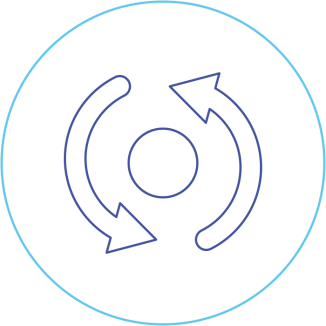 CSSC Funding Status